Positive and Negative Stressor
Riding a Bike Without Training Wheels for the First Time
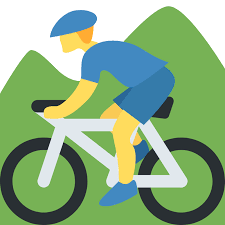 When Mom or Dad is Sick
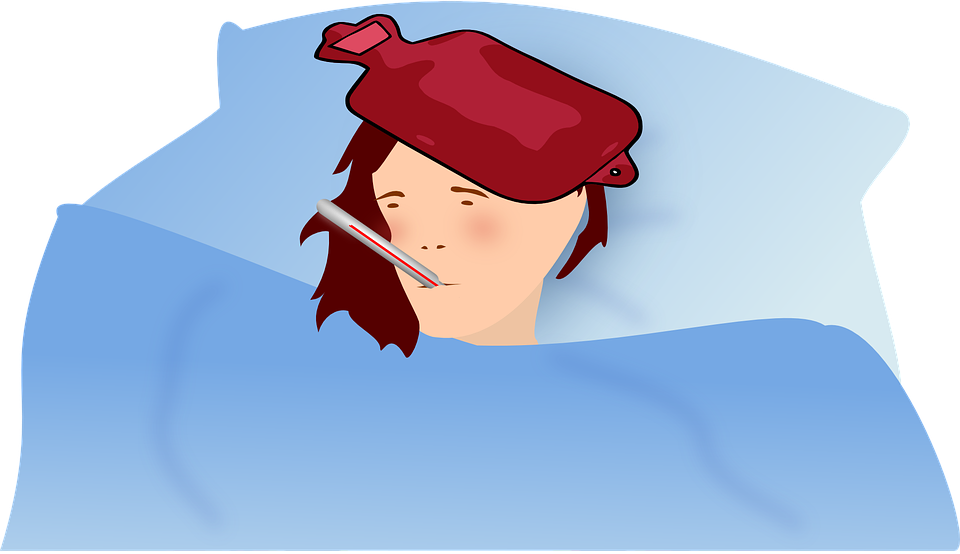 Participating in an Art Contest
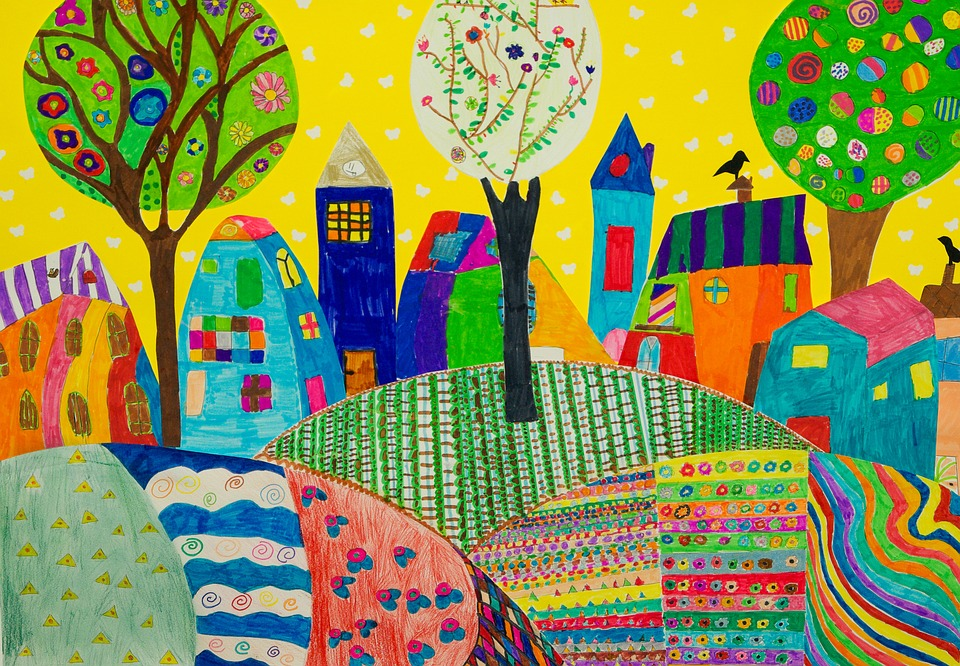 When Others Are Not Nice to Us
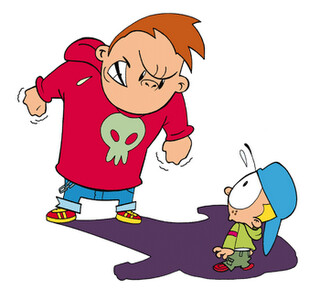 Moving to a New House
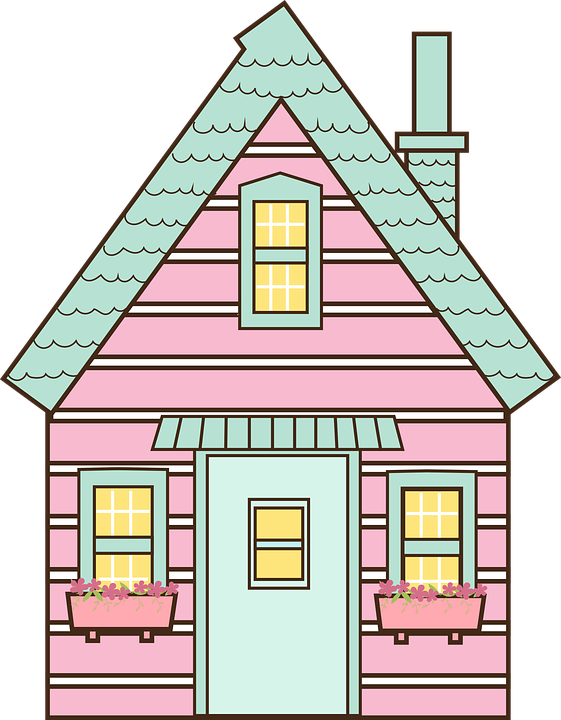 Your Best Friend Moves Away
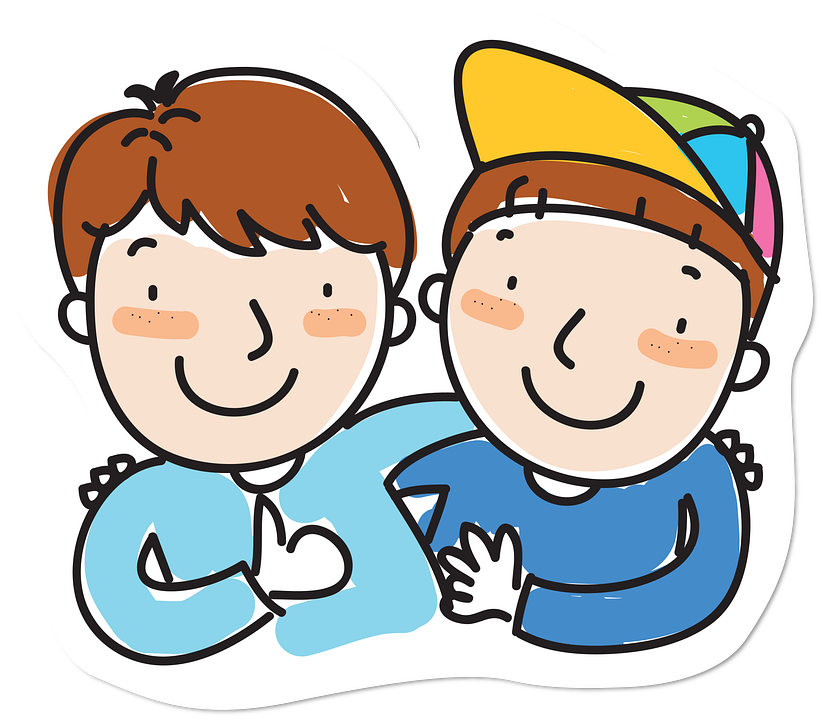